意外と見落とすマスクの真実
マスクを通過する飛沫､マスクで増えるエアロゾル
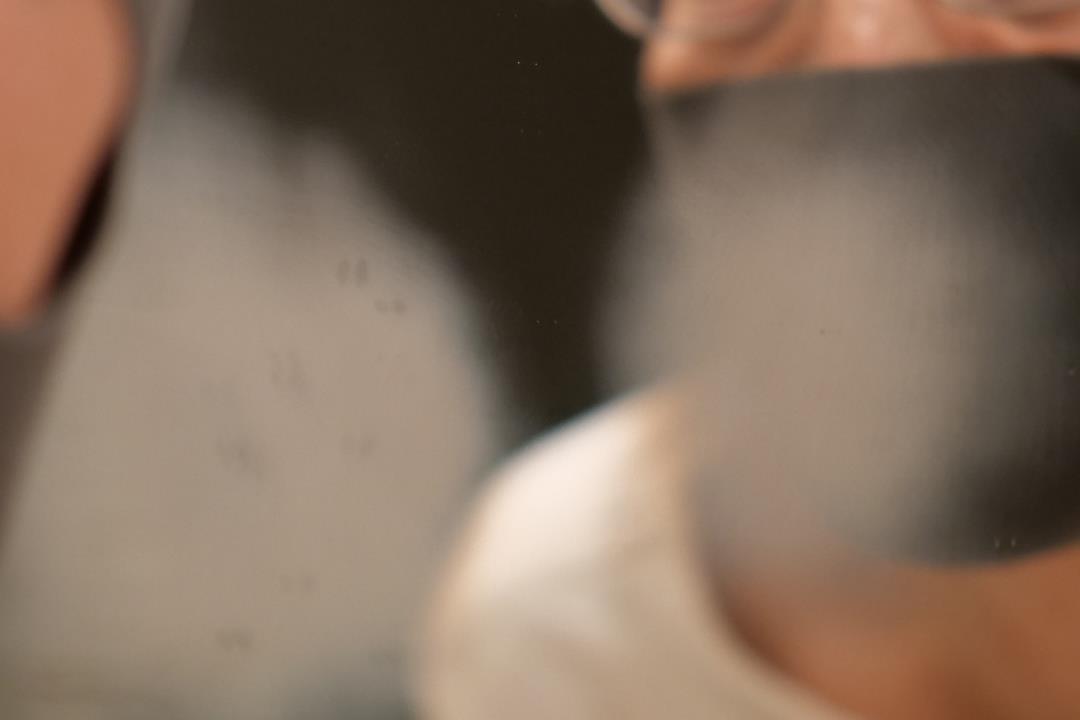 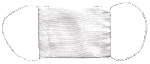 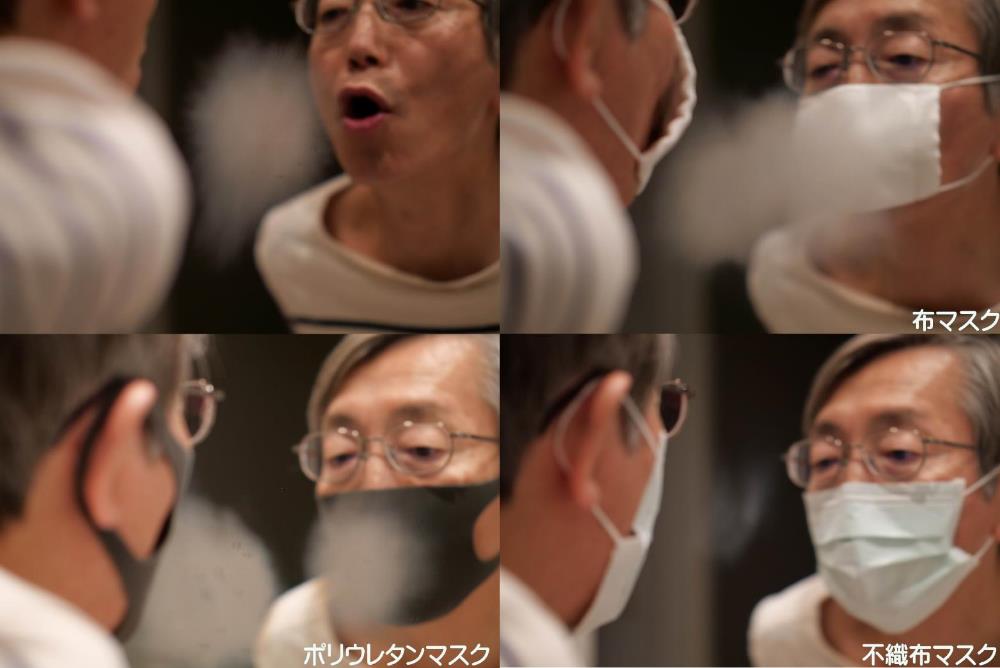 マスク（特に布とポリウレタン）は
エアロゾルをかえって増やす！
エアロゾルが増加
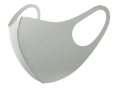 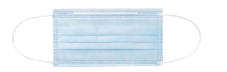 エアロゾルが増加
メガネが
エアロゾル
で曇る
大きな飛沫がマスクを通過
マスクの真実
（その１）


エアロゾルを増やす
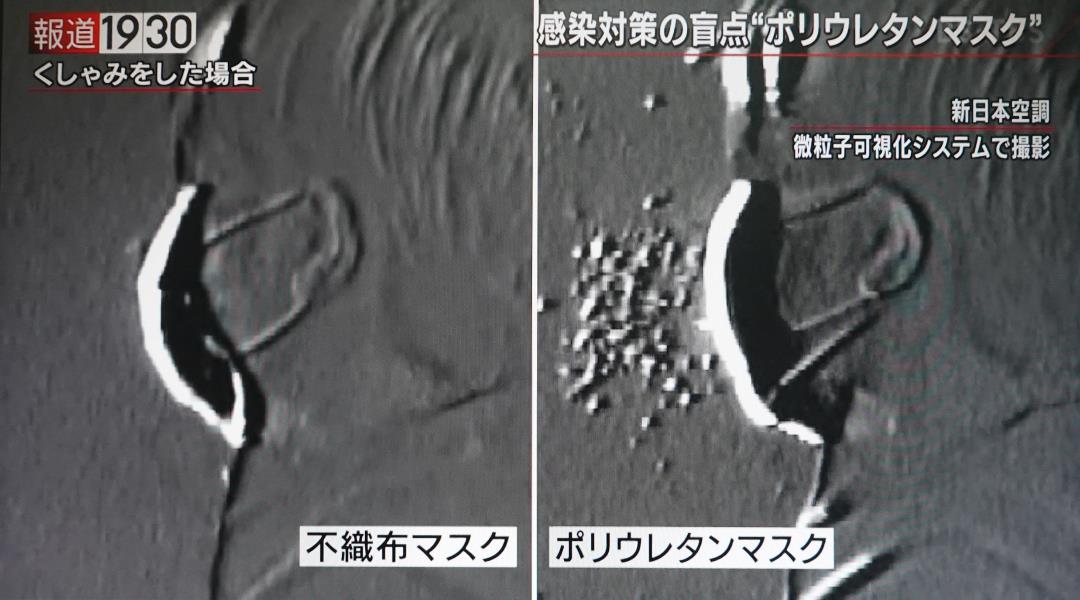 https://www.youtube.com/watch?v=BeHChATINdA
マスクの真実
（その２）


ポリウレタンは飛沫を通す
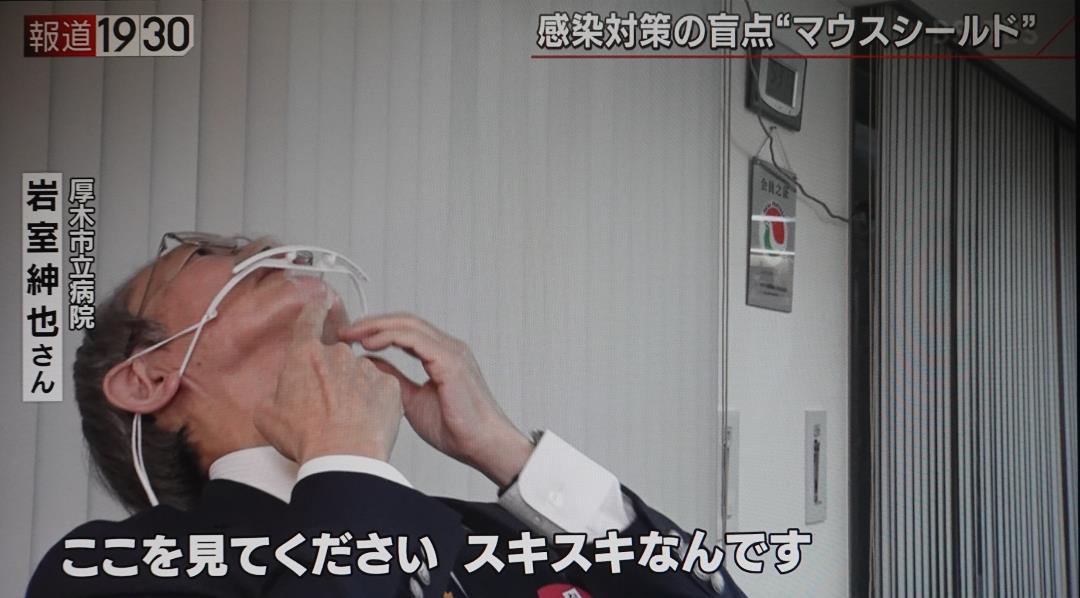 https://www.youtube.com/watch?v=BeHChATINdA
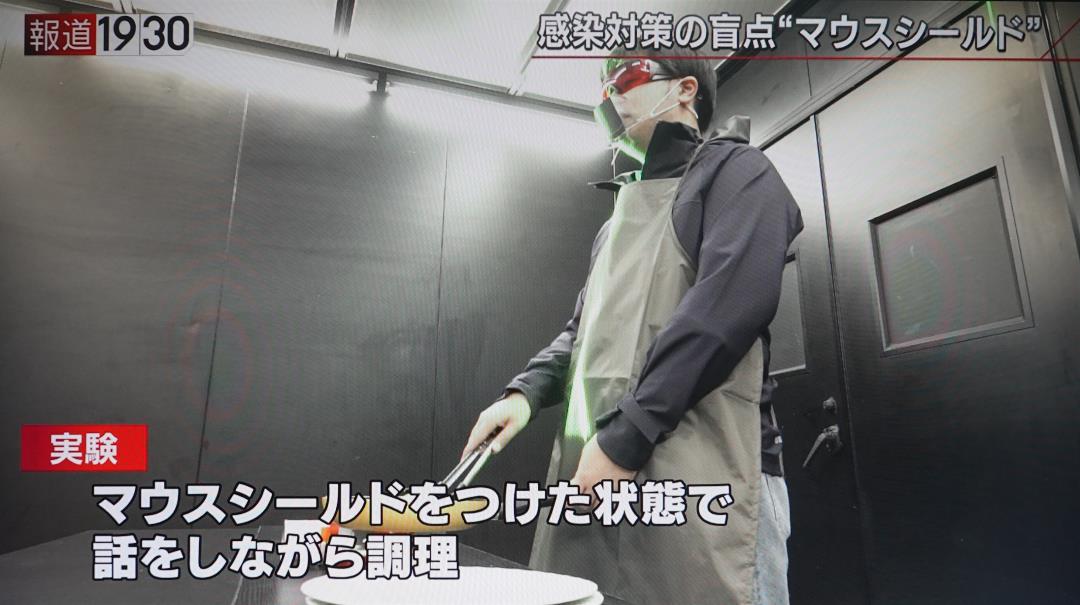 https://www.youtube.com/watch?v=BeHChATINdA
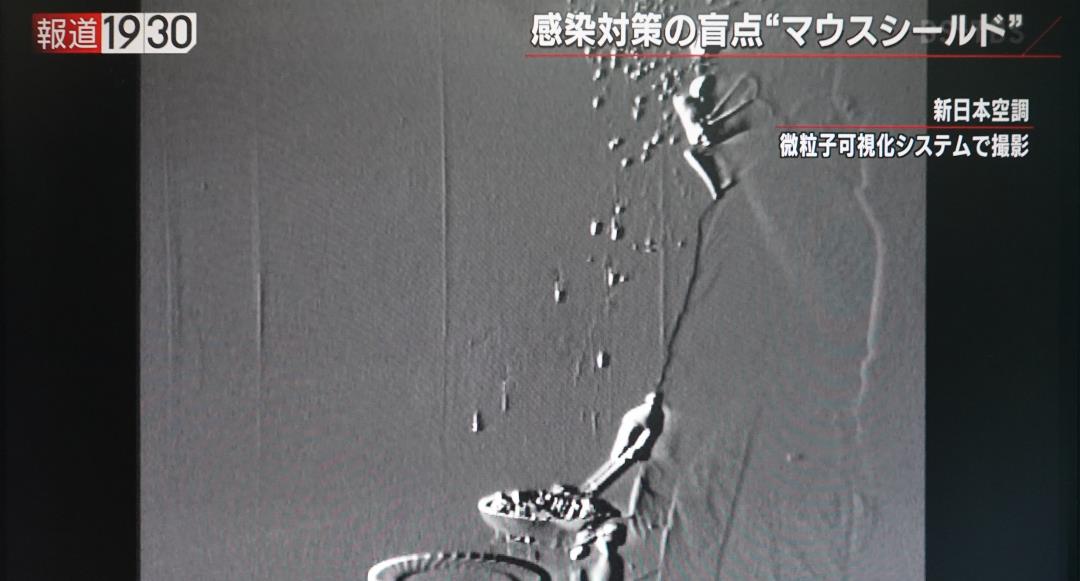 https://www.youtube.com/watch?v=BeHChATINdA
マスクの真実
（その３）


マウスシールドは飛沫に無効
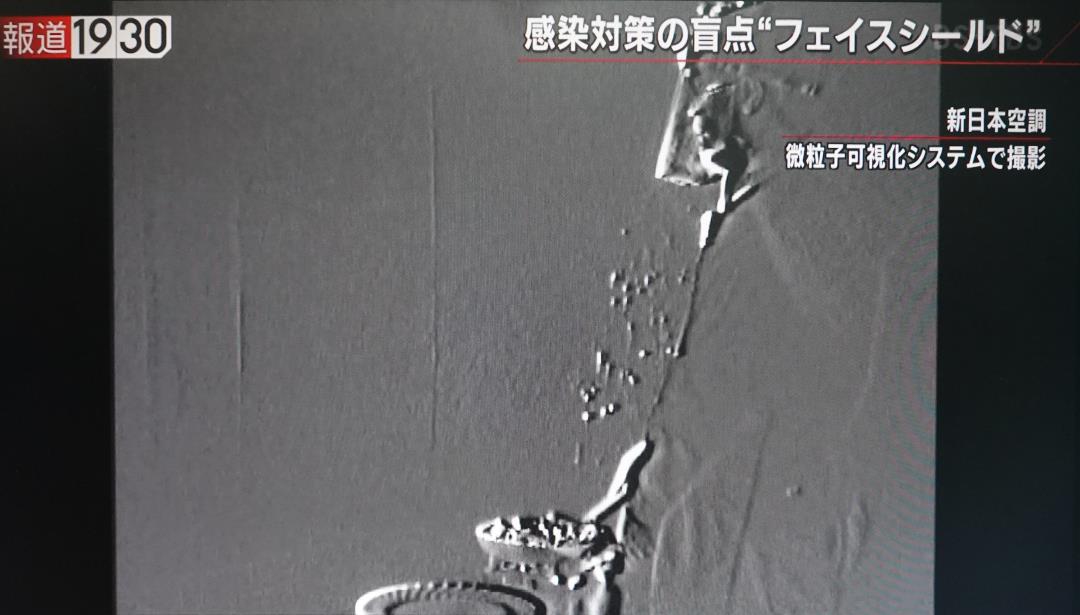 https://www.youtube.com/watch?v=BeHChATINdA
マスクの真実
（その４）


フェイスシールドで飛沫は直下に
マスクを介した接触（媒介物）感染→吸入感染
子どもは無意識の内にマスクを触るので厳禁
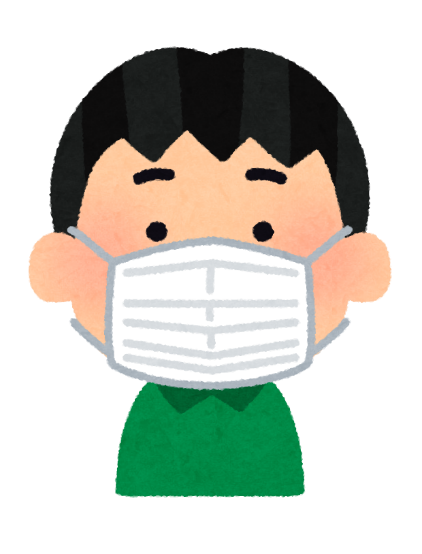 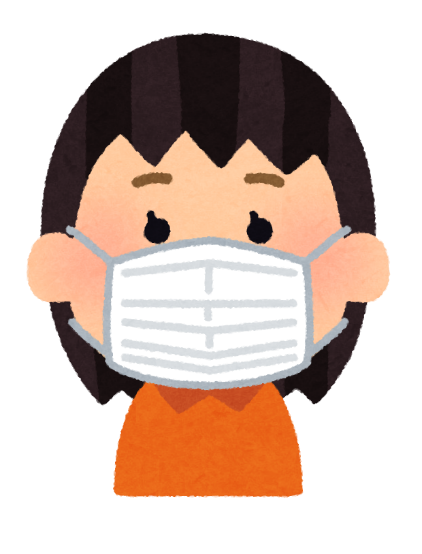 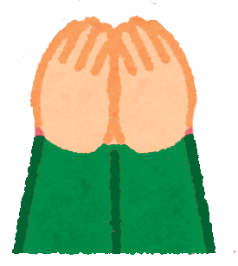 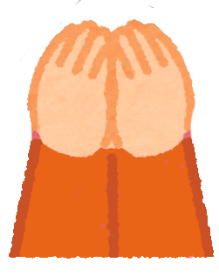 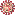 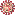 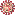 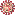 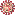 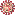 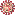 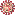 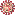 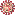 マスクの真実
（その５）


マスクに触ってウイルスをつける
マスクを介した接触（媒介物）感染→吸入感染
大臣！　外したところに設営スタッフのウイルスが・・・
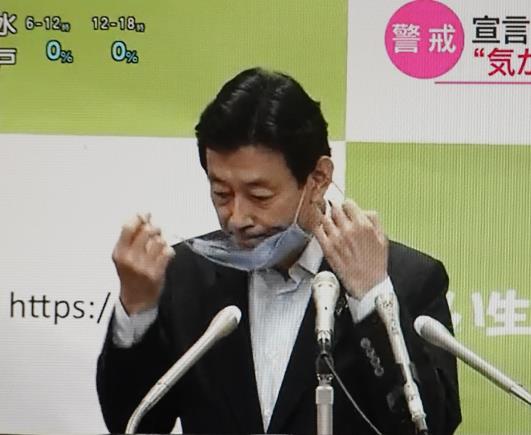 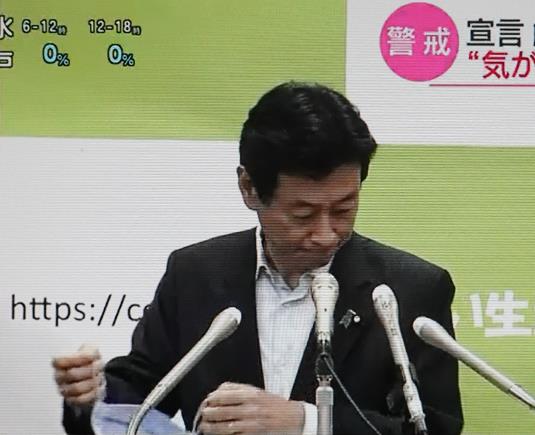 外したマスクは表面を上に向けて置きましょう！
マスクの正しい置き方
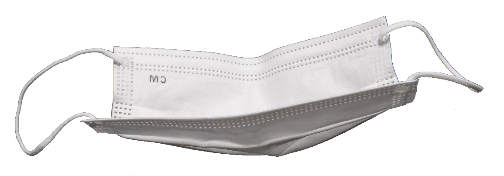 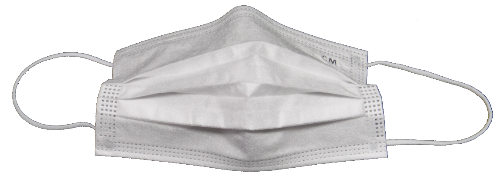 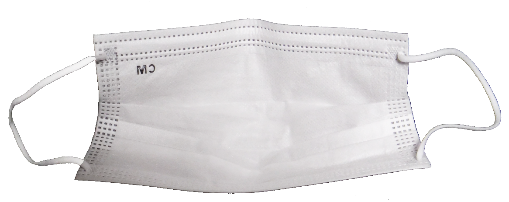 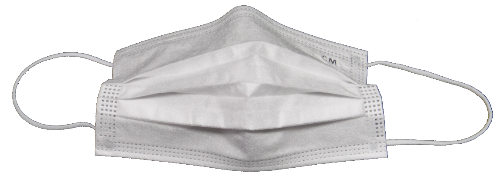 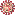 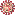 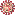 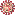 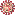 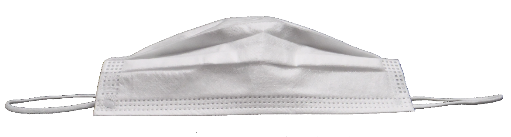 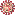 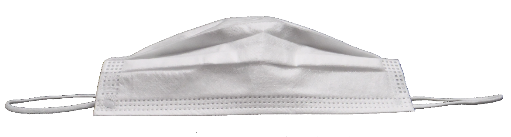 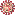 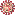 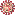 マスクの表面にウイルスが付着
マスクの4隅にウイルスが付着
×
〇
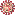 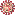 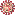 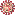 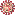 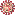 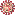 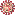 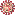 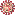 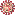 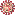 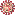 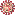 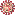 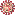 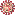 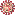 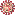 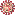 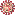 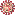 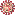 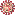 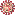 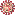 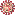 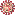 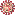 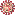 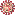 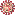 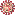 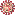 外したマスクは表面を上に向けて置きましょう！
マスクの真実
（その６）


マスクの外し方に注意を
マスク再考
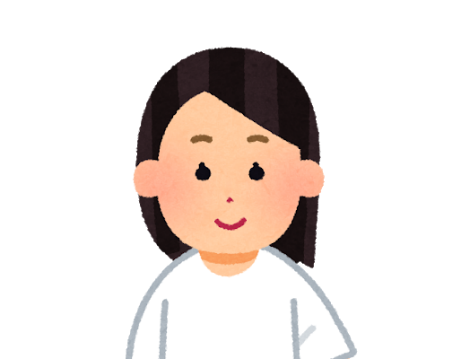 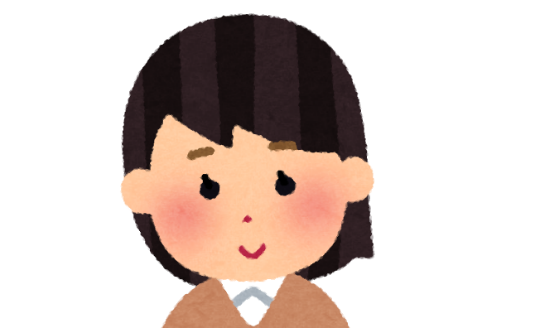 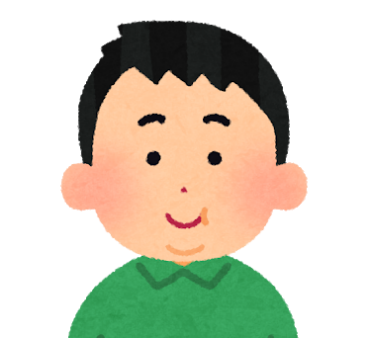 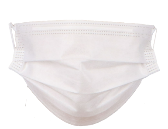 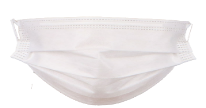 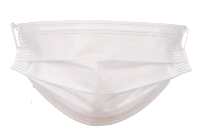 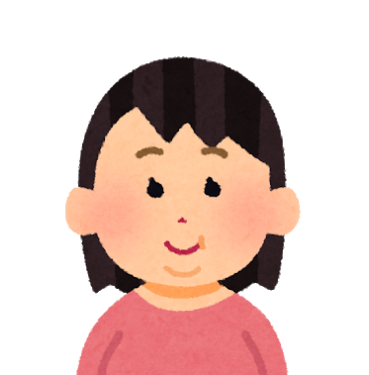 印象は？
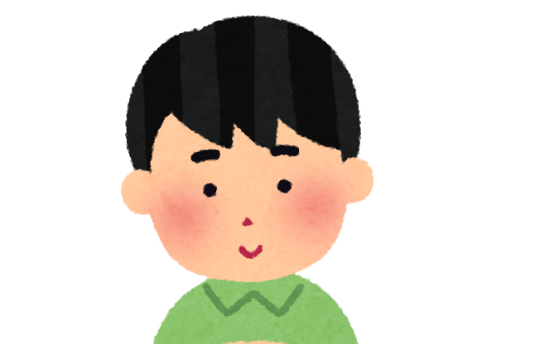 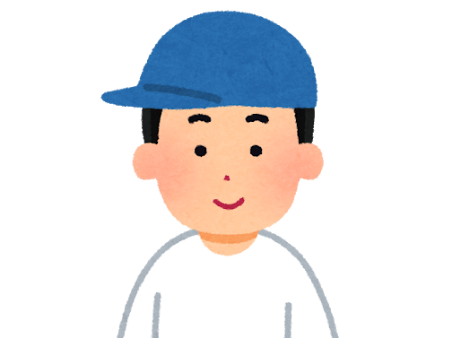 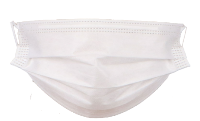 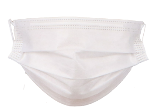 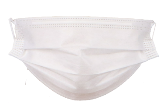 咳エチケットは予防対策の基本
飛沫感染、エアロゾル感染、唾液感染だけではなく
接触（媒介物）感染の予防になる
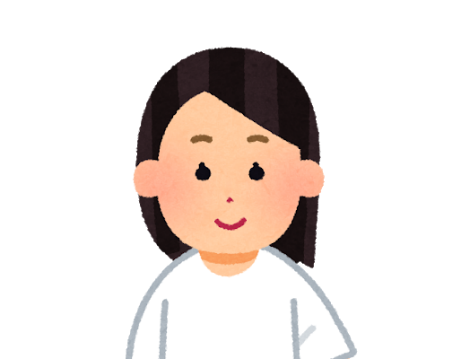 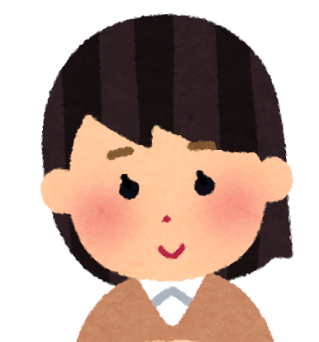 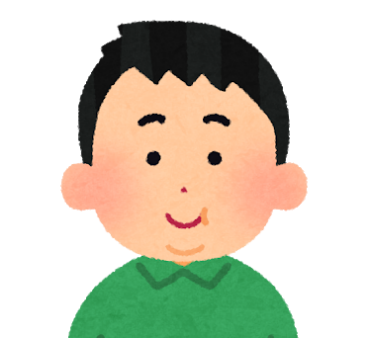 印象は？
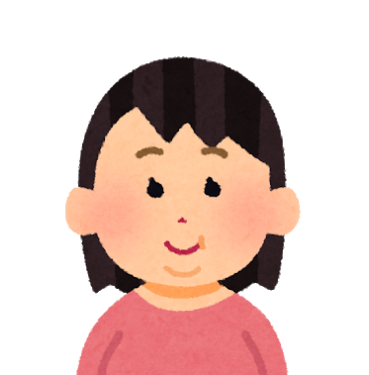 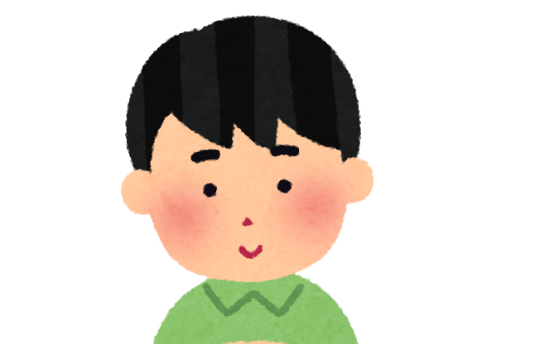 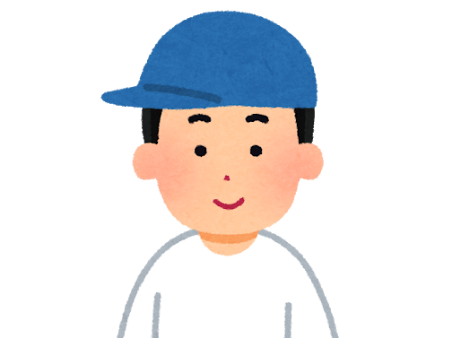 いまこそ顔が見える「咳エチケット」を！
マスクの真実
（その７）


マスクに変わる咳エチケット
できることを一つずつ考えながら積み重ねましょう